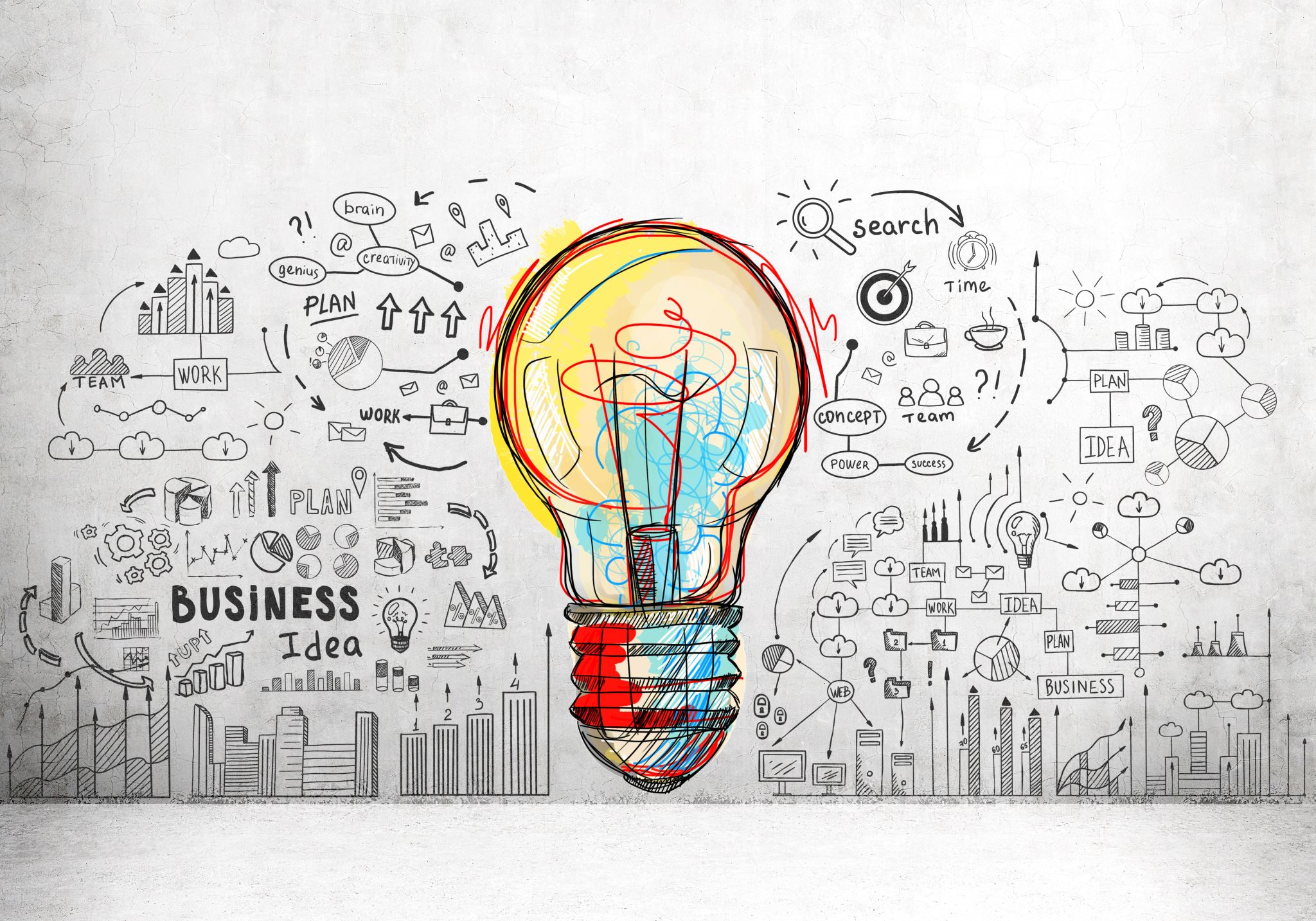 Mrs. Rowe’s Open House
August 29th 2024
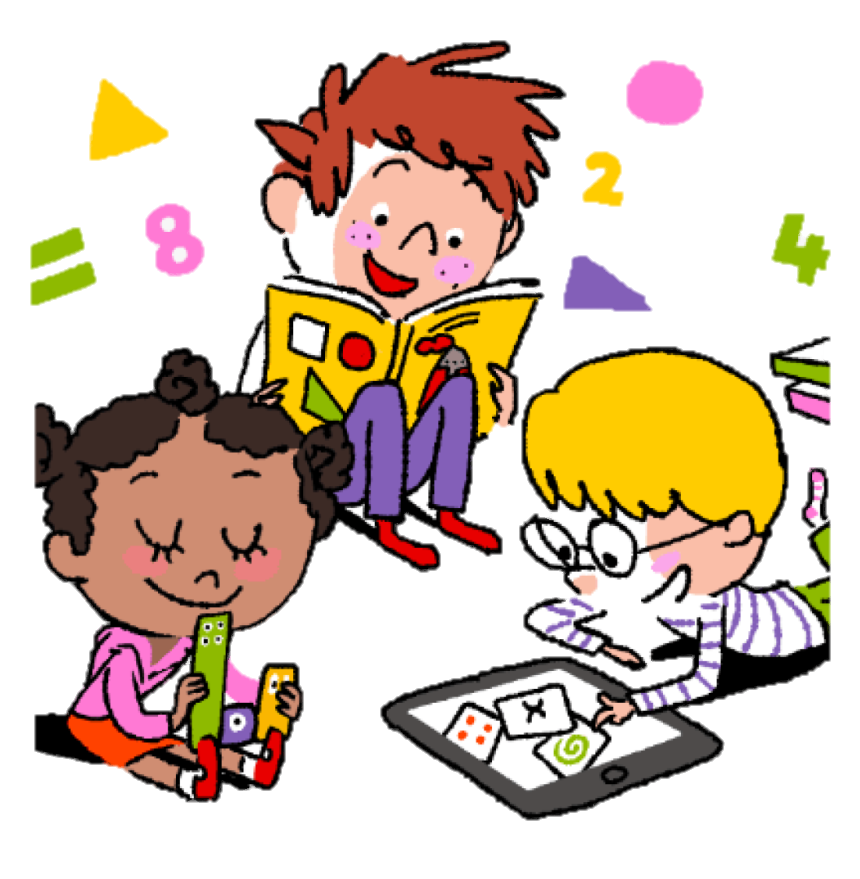 Classroom Procedures
Mailbox (Mrs. Rowe’s Pony Express)
Bathroom
Nurse
Snacks/Water Bottle
Change of Dismissal/Contact Office
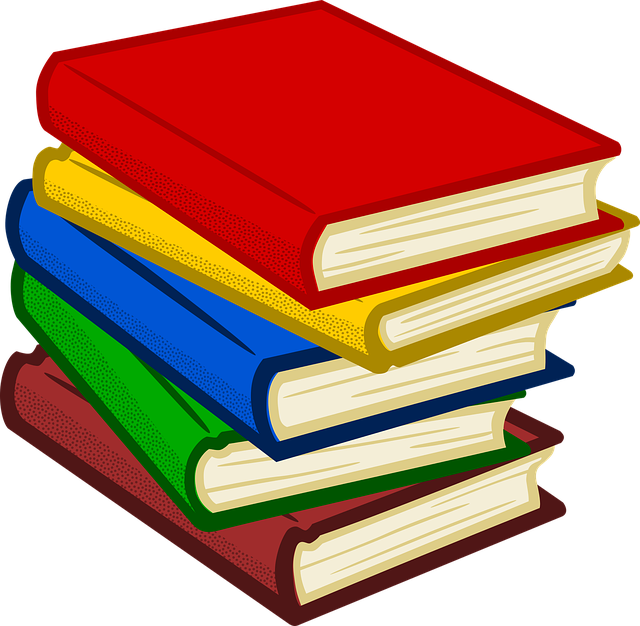 Student Led Conferences
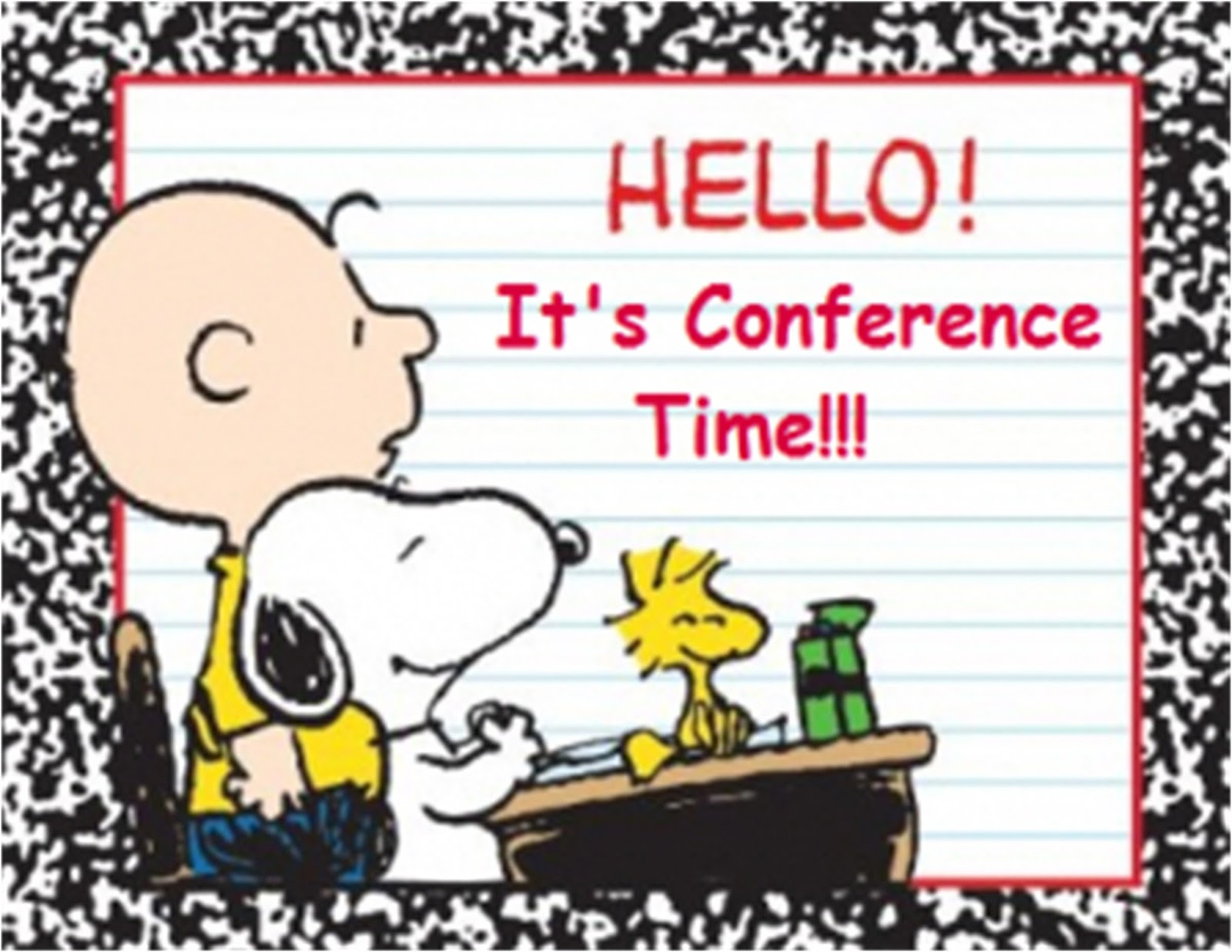 Student Choice
Data Folders
Math/Science Journals
Math Workbooks
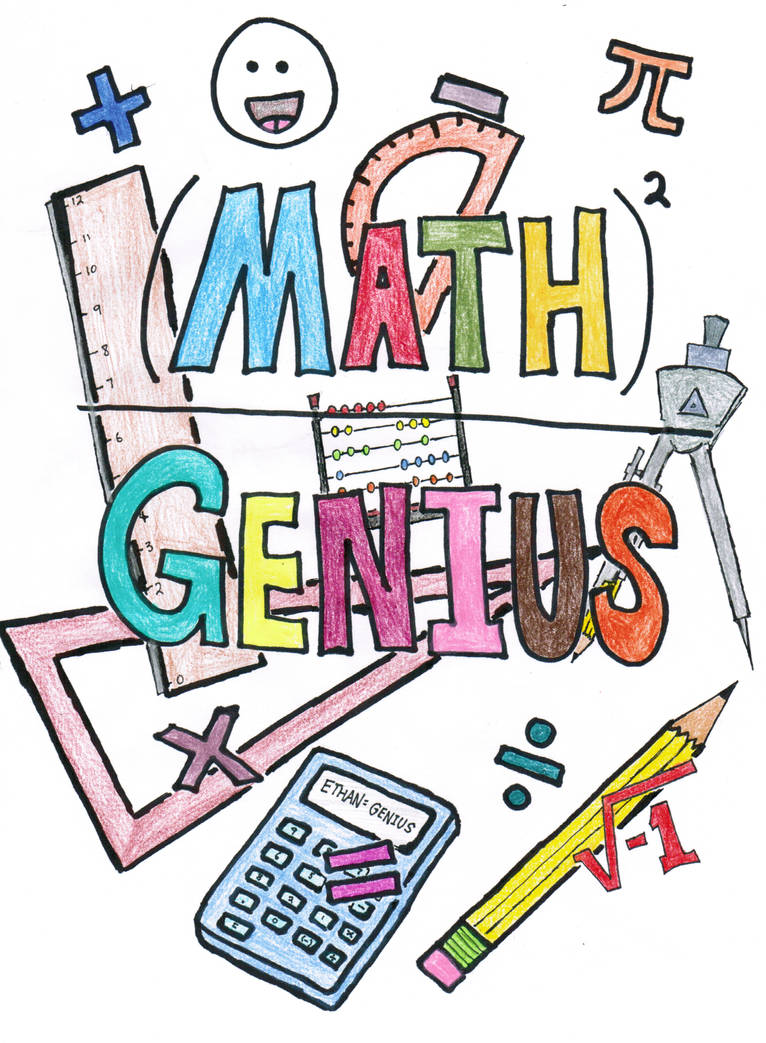 Math Information
Stamps 
No Tear Out Pages
Math Centers/30 Minutes
Math Assessments/FSA
iReady
Science Information
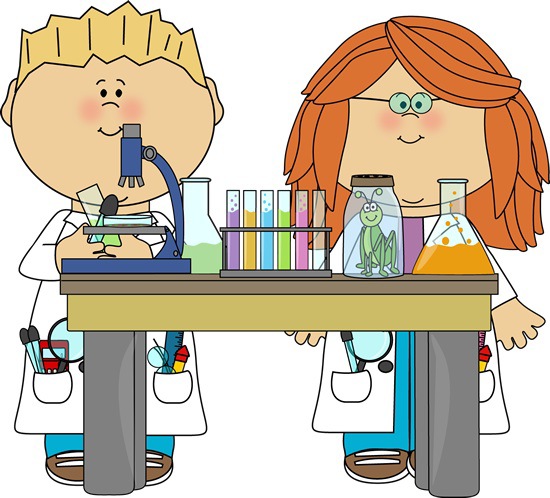 Science Center Sheets
Science Journals
Lab Sheets
Science Assessments/NGSSS
Science Fair Project/Judges
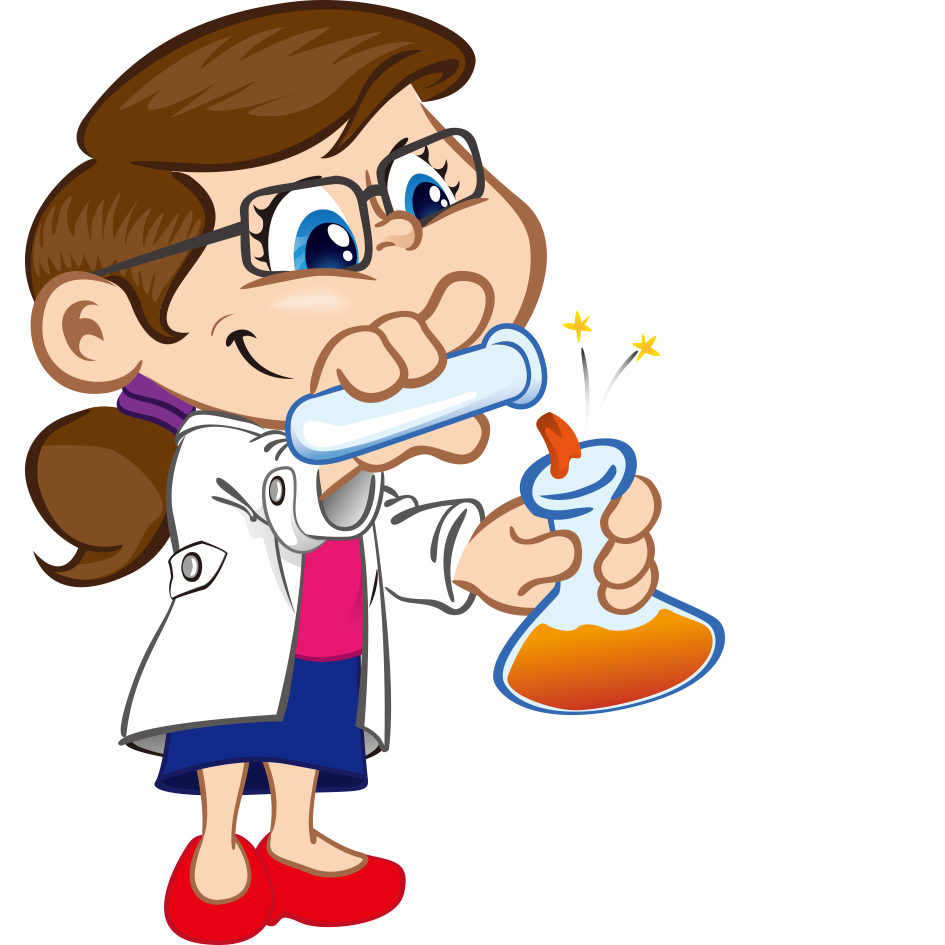 Fifth Grade Information
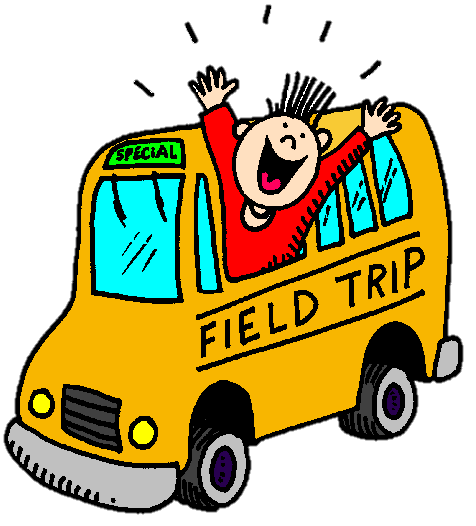 Field Trips/Chaperone
Activity Fee
Fifth Grade Expectations
Reward System
Rowe’s Rodeo Ticket/Fridays
Parent Initials in Planners
iReady Minutes
Class Rewards
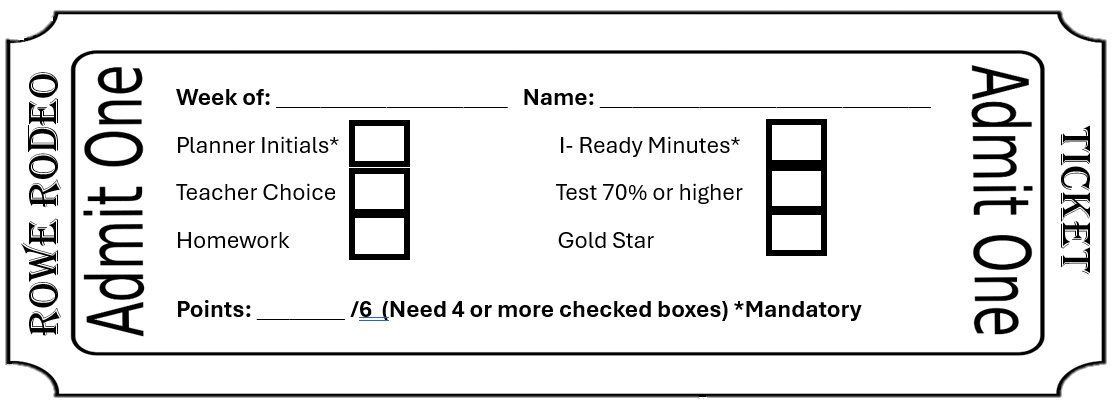 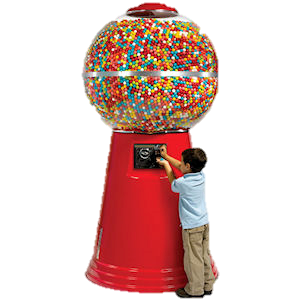 Class Needs
Copy Paper
Paper Towels
1” Gum Balls
Contact Information
Remind
Email: rowet1@leonschools.net
Contact Availability
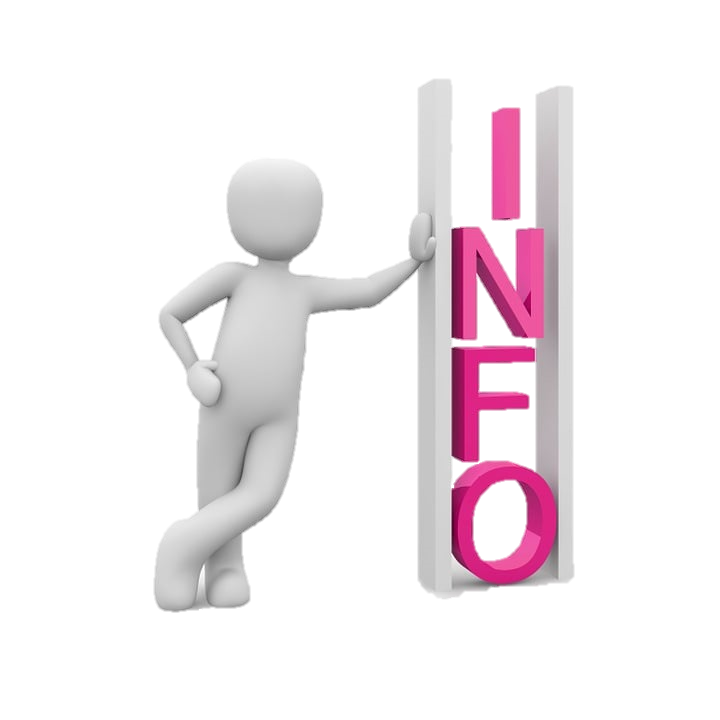